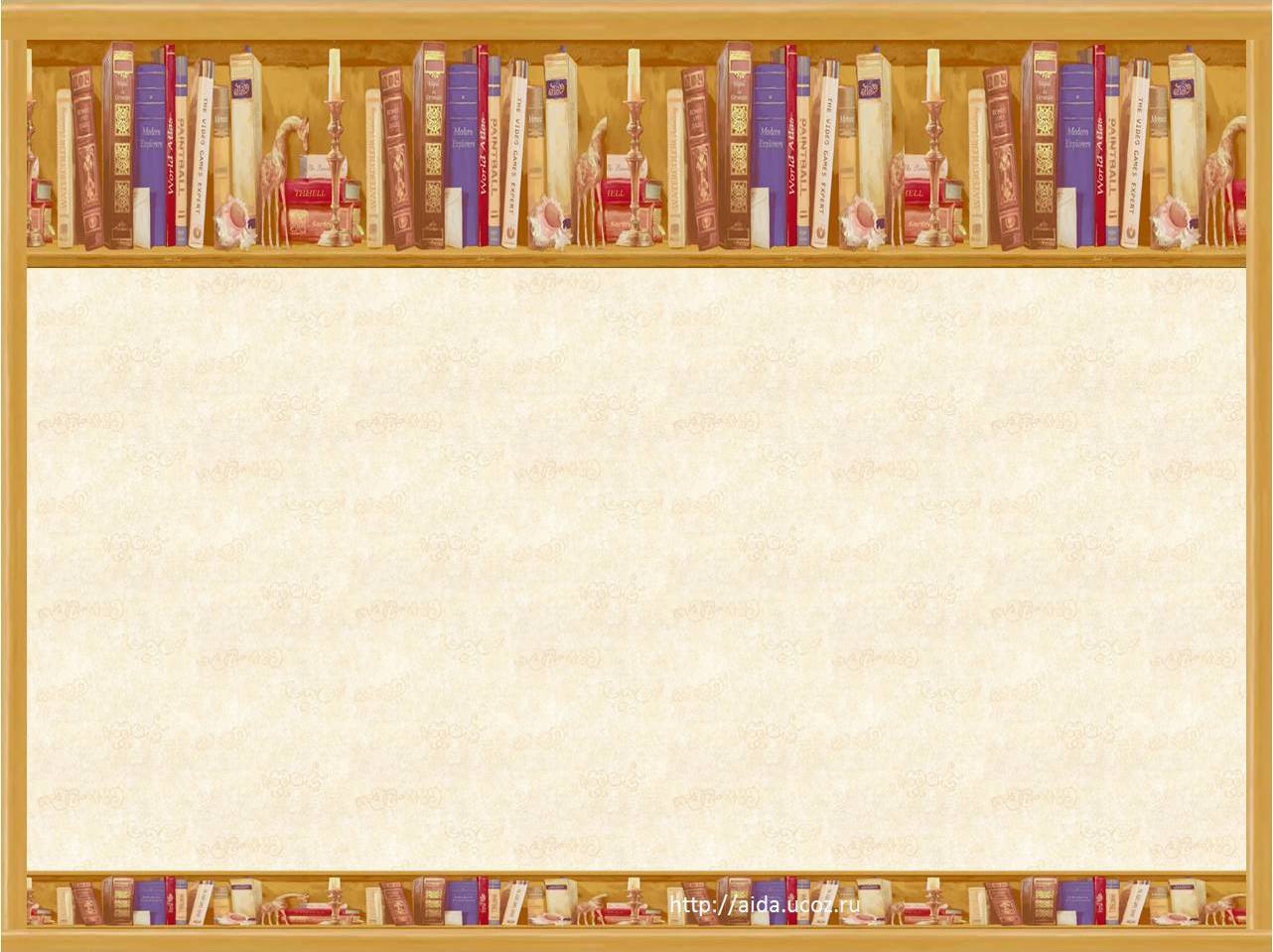 Литературное чтение
3 класс
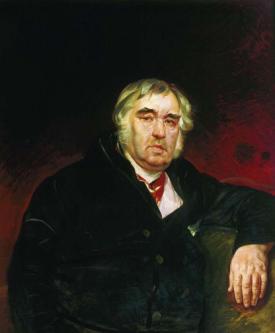 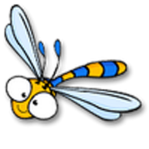 И. А. Крылов "Стрекоза и Муравей"
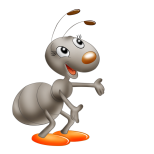 Топорова Алевтина Вениаминовна
Учитель начальных классов
МБОУ Комаровская СОШ
Оренбургской области
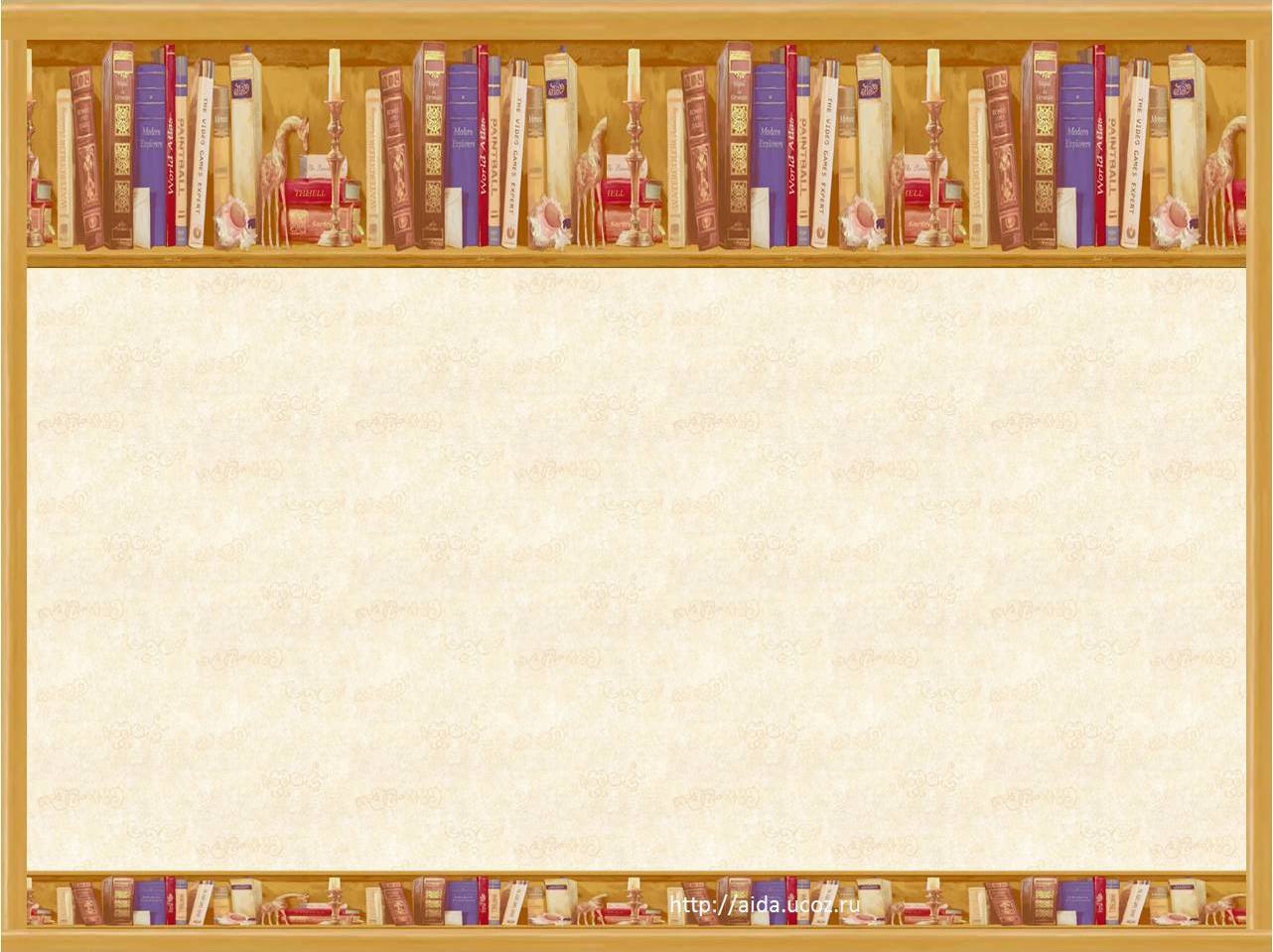 Раздел 1.
Труд человека кормит,
а лень  портит
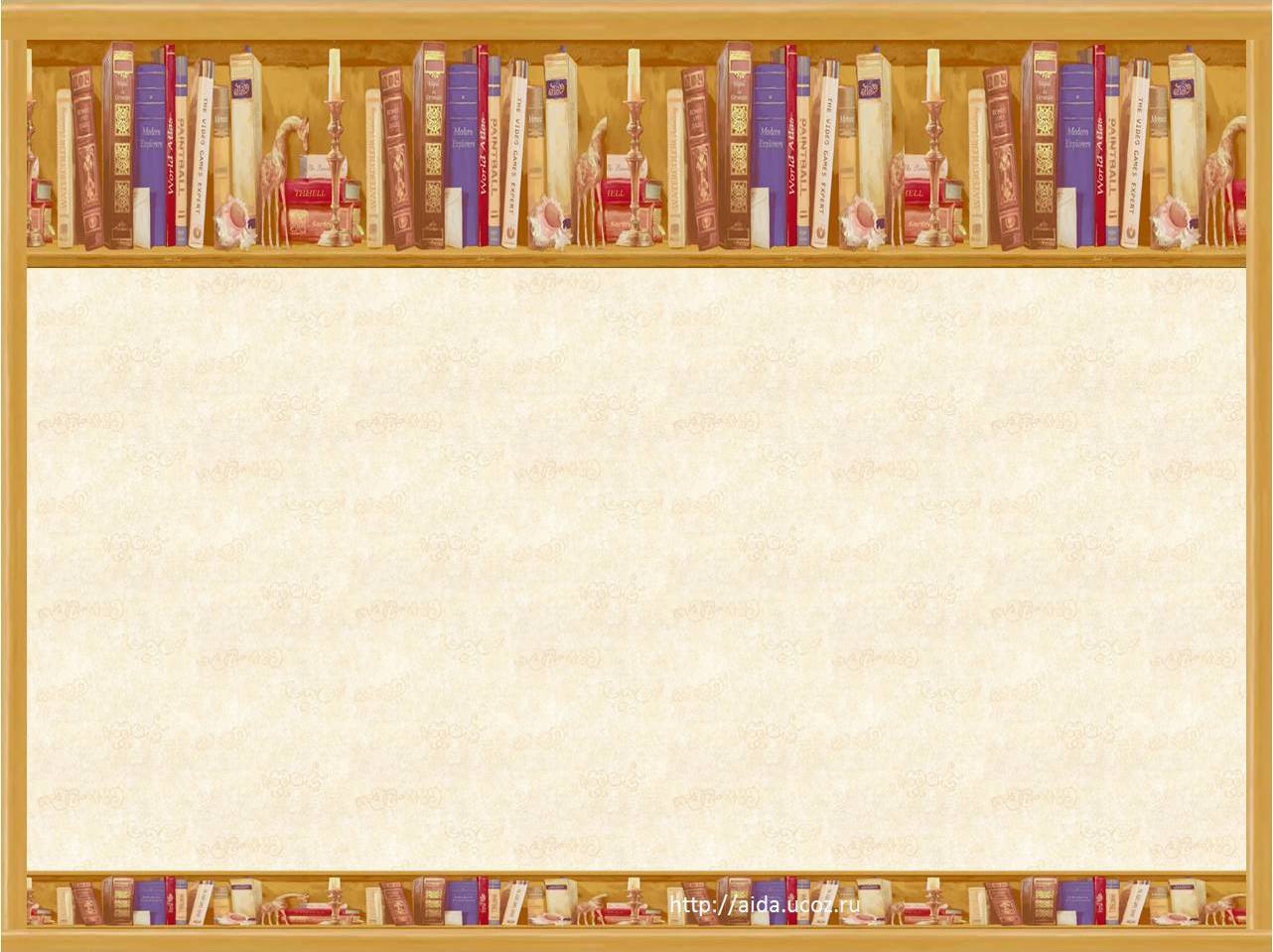 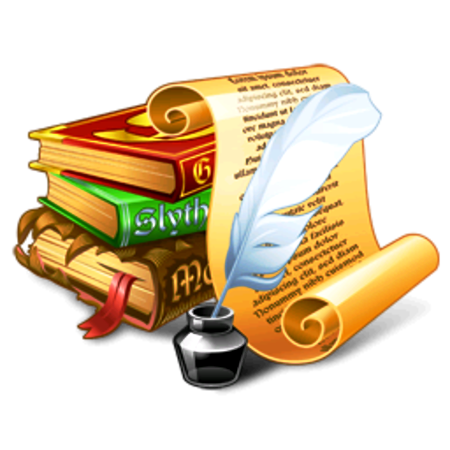 НАВИ  ВОЛЫРК
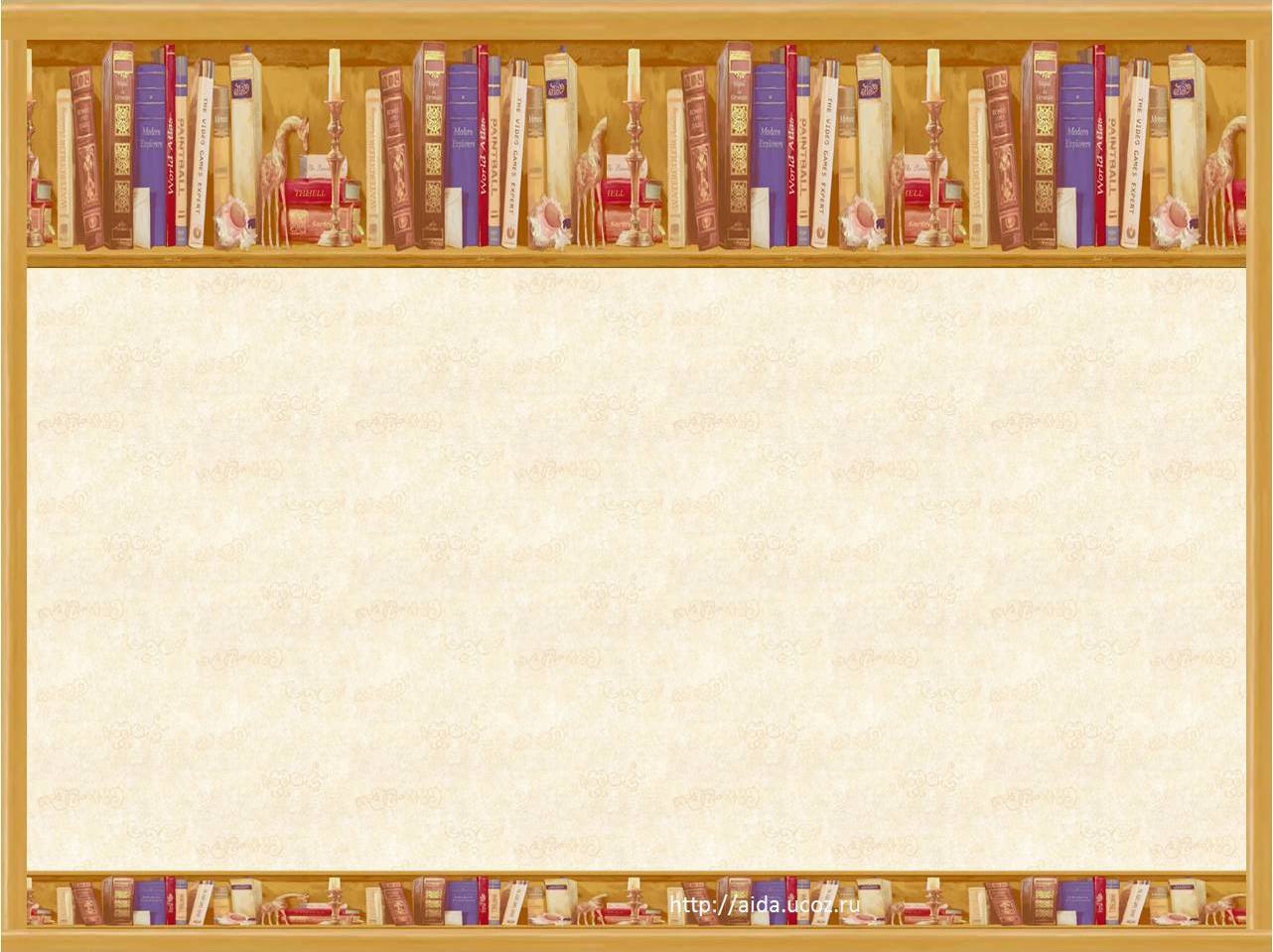 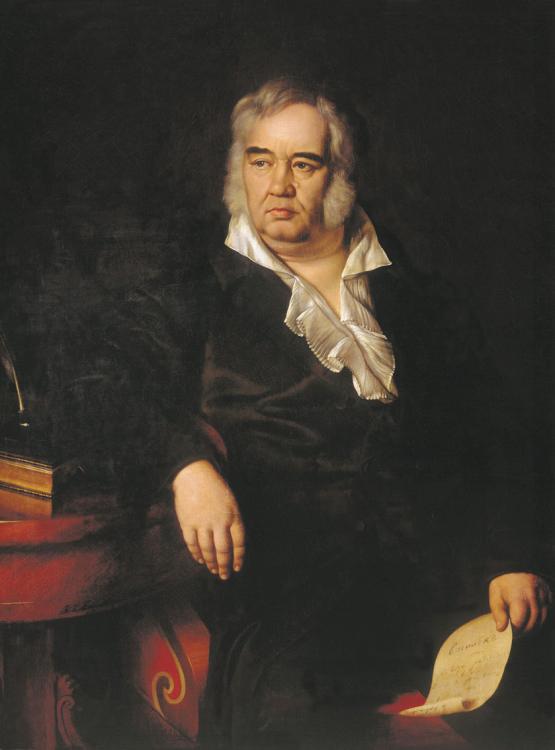 Иван Андреевич
Крылов
(1749-1844)
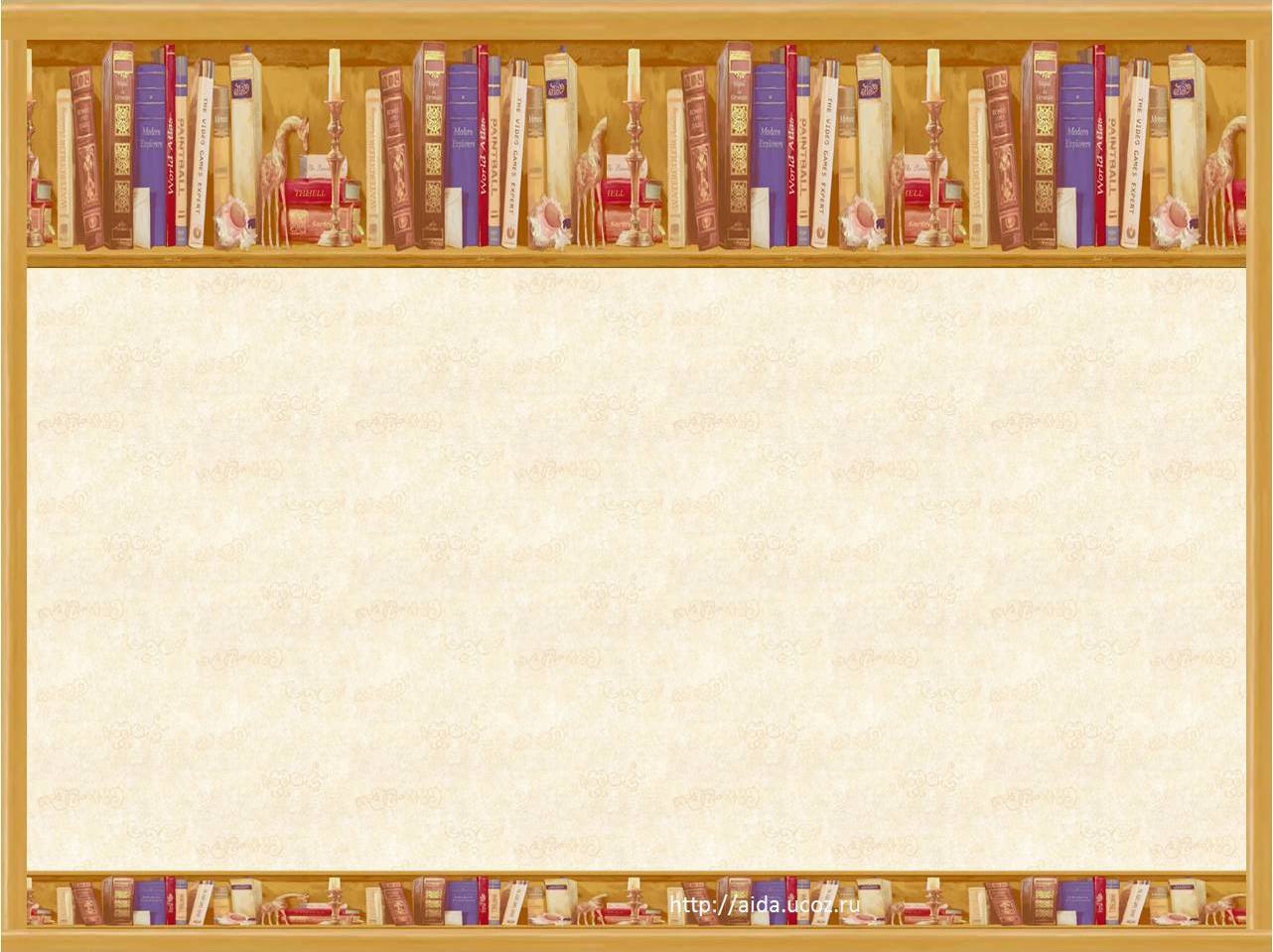 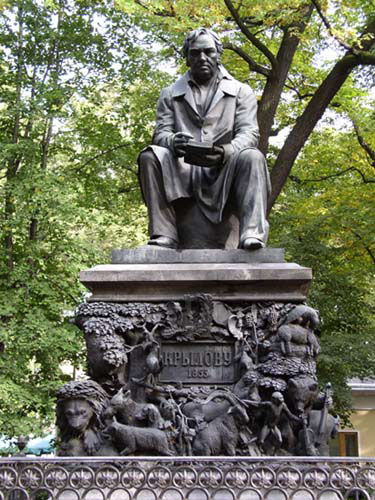 ПамятникКрыловув Санкт-Петербурге
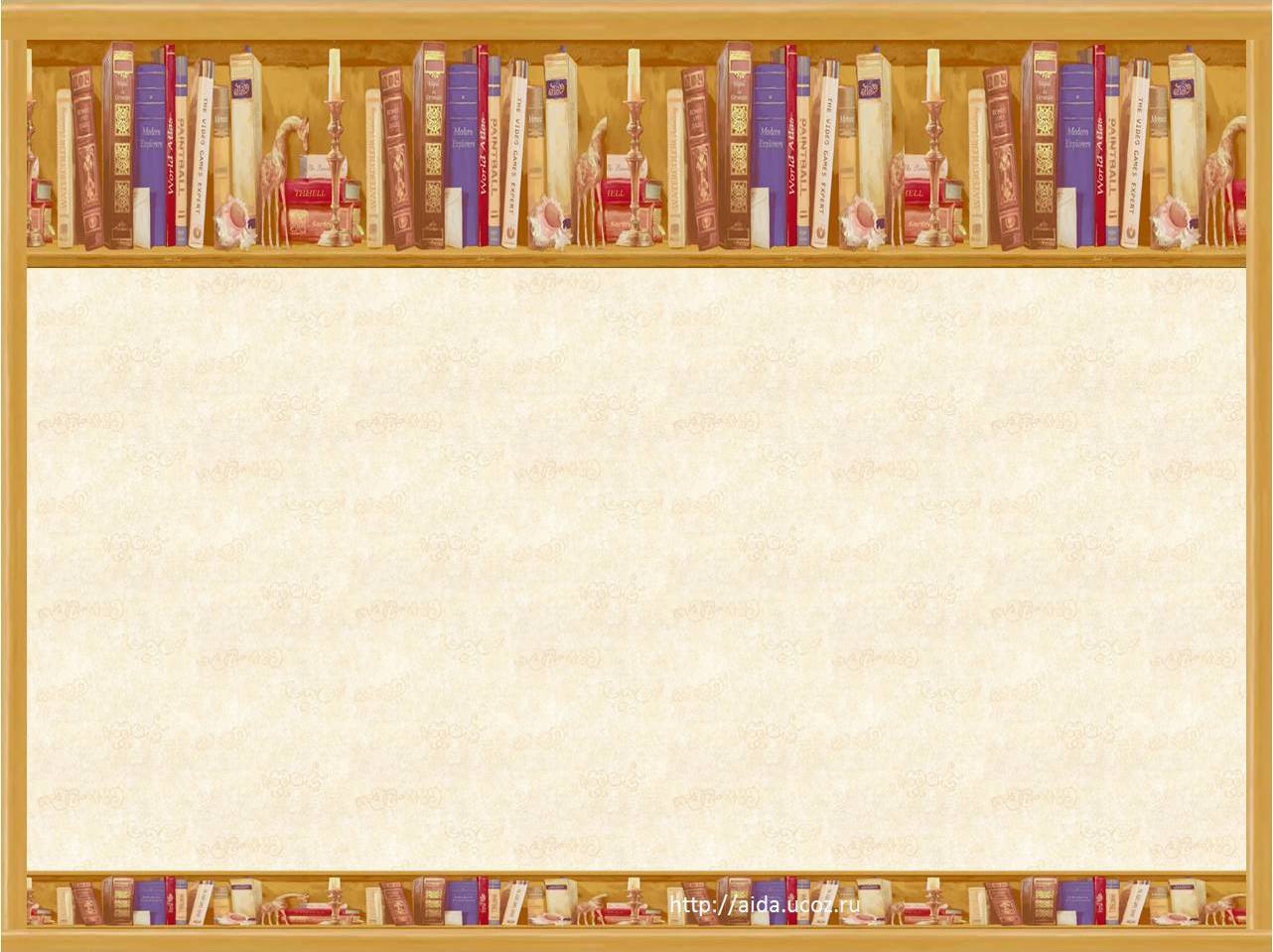 Речевая разминка
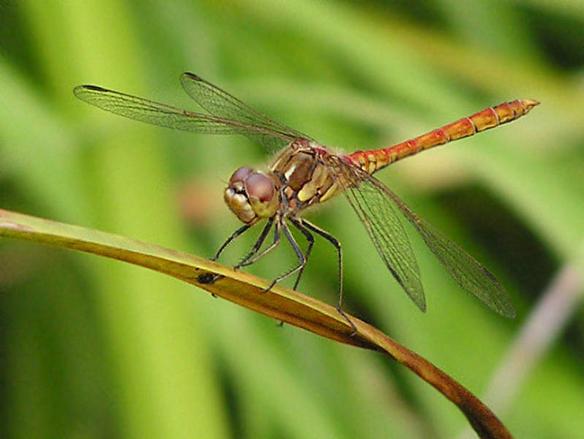 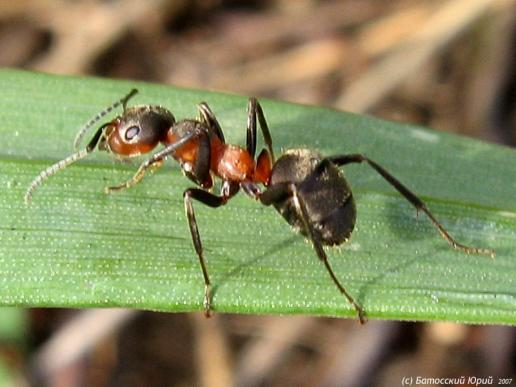 Тащит он соломинку
К маленькому домику.
Всех букашек он сильней
Наш трудяга
Вот летает над водой
Вертолётик голубой:
Хвостик, крылья и глаза.
Это просто
СТРЕКОЗА
МУРАВЕЙ
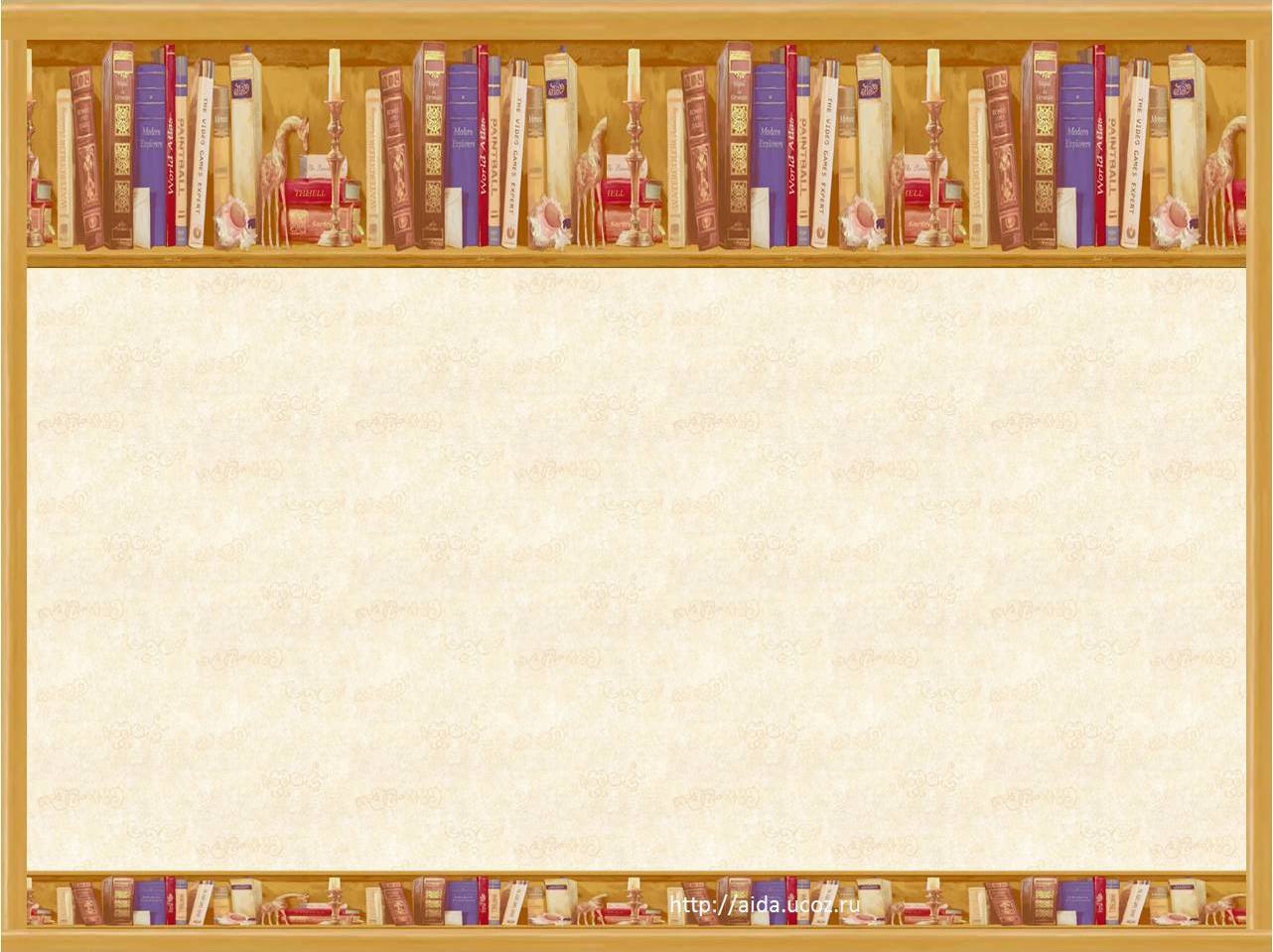 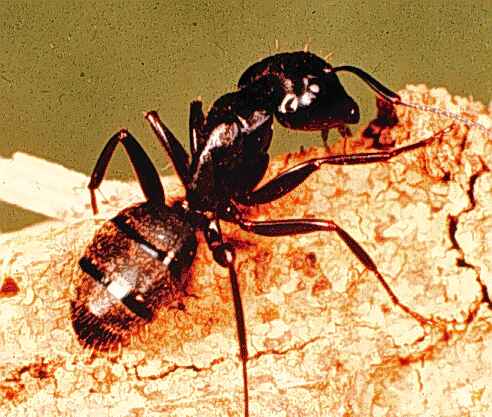 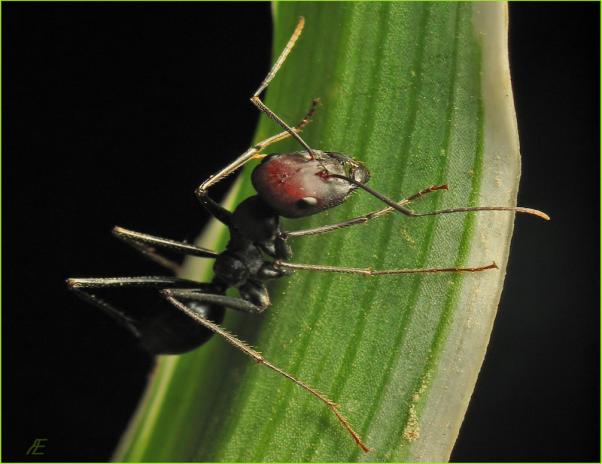 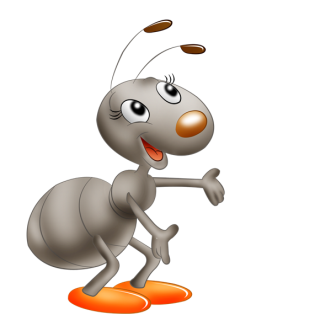 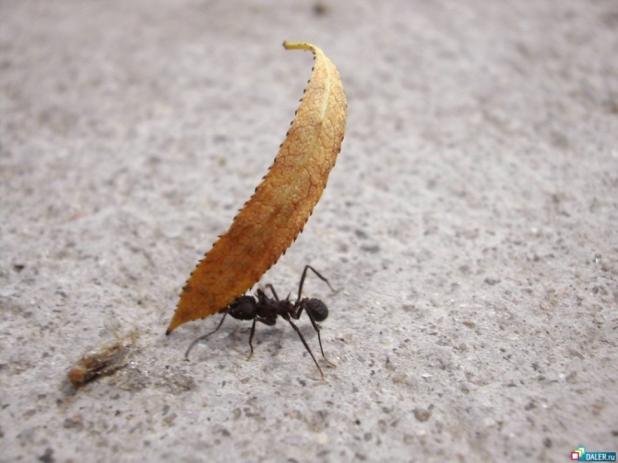 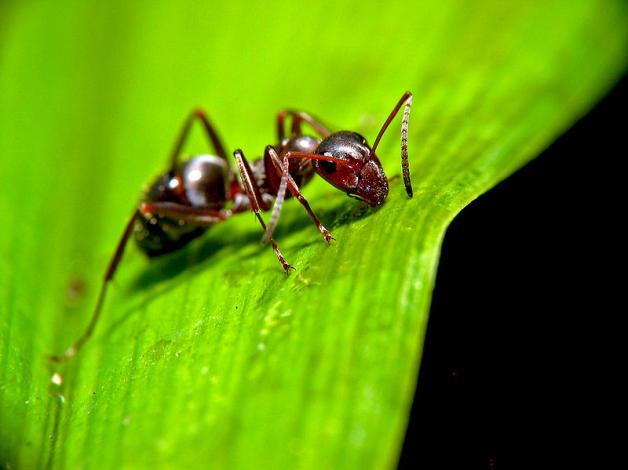 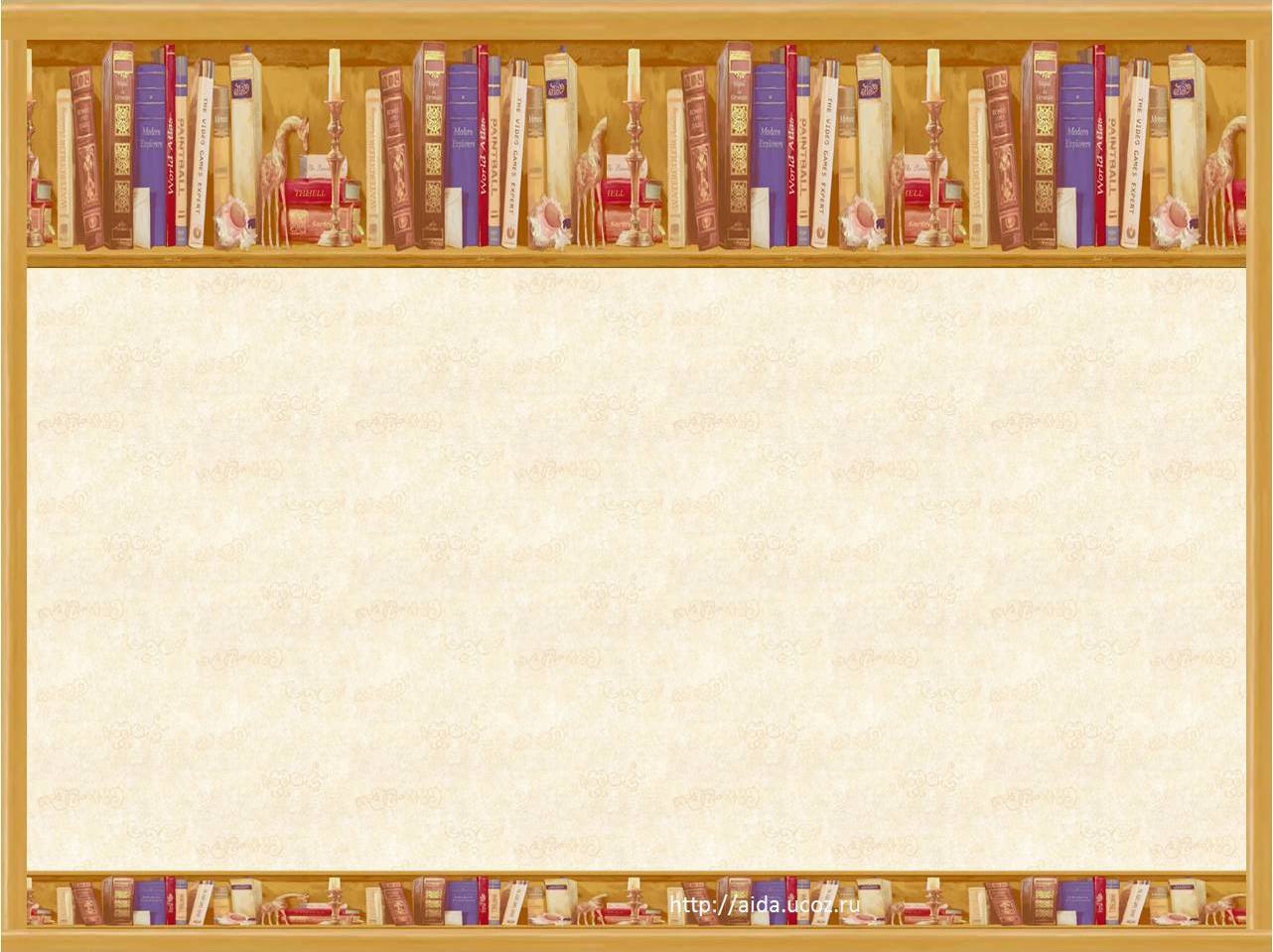 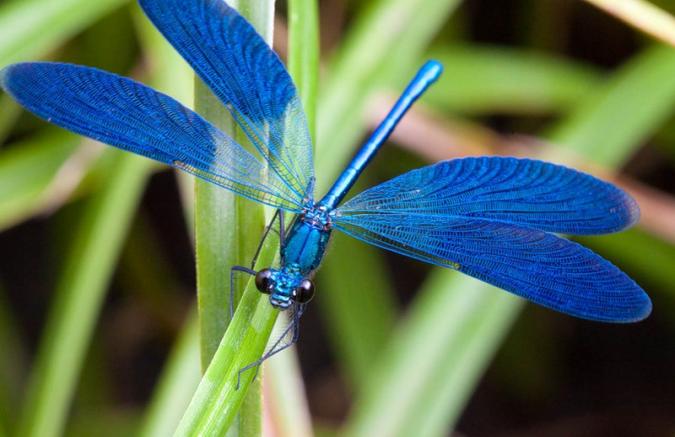 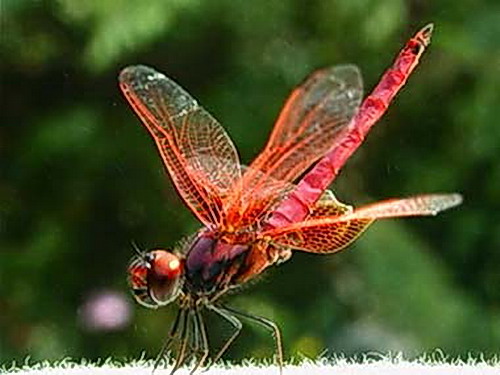 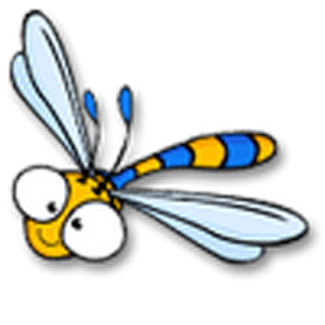 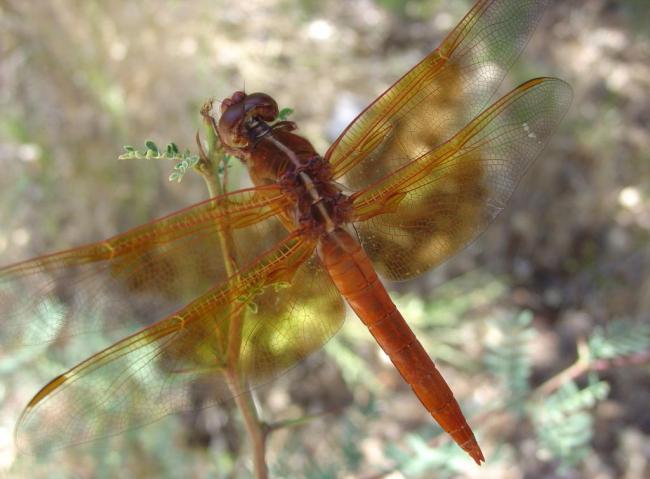 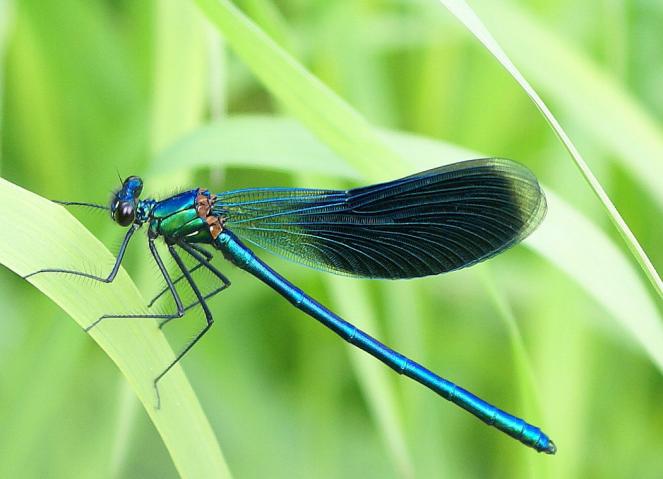 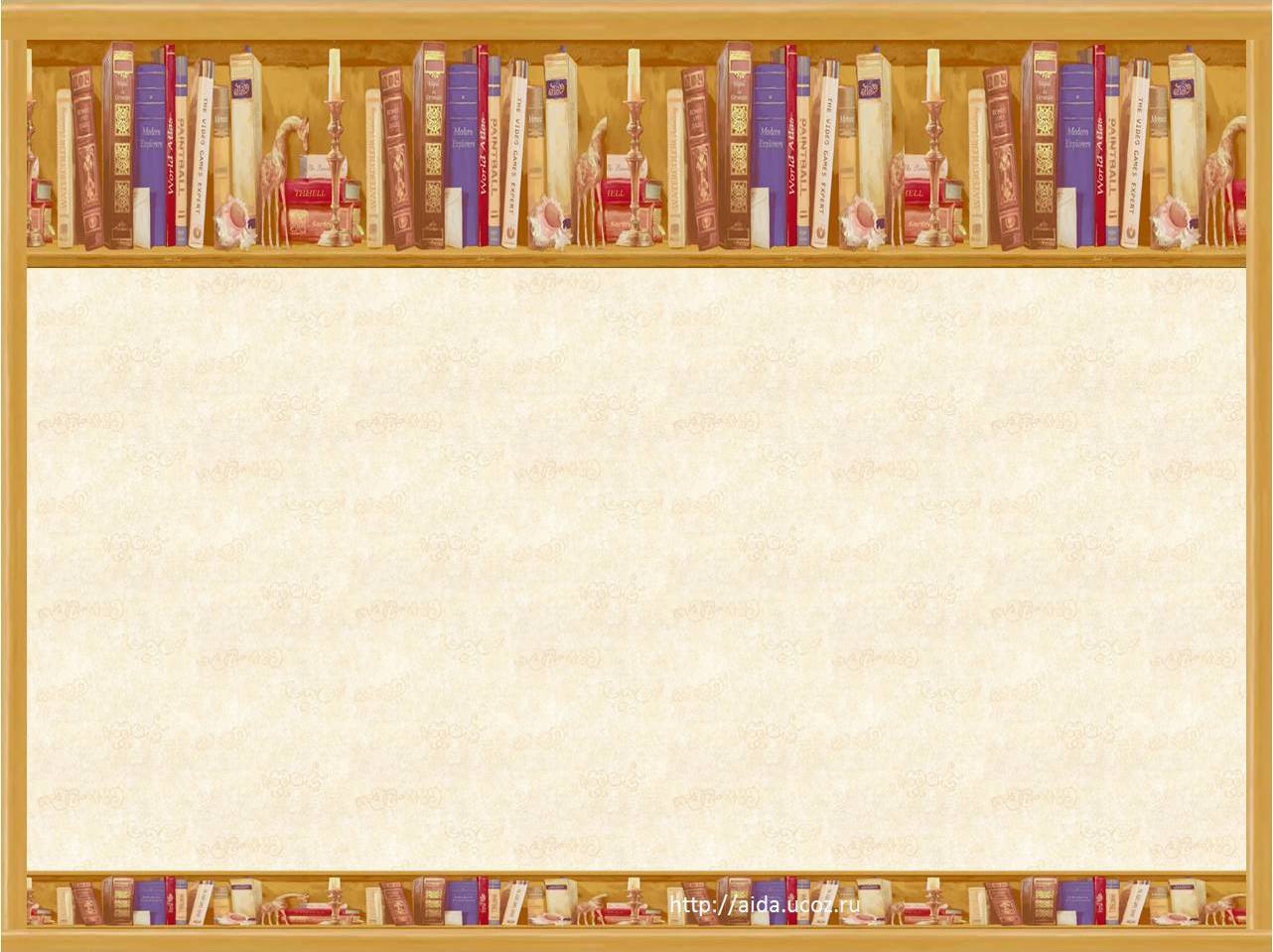 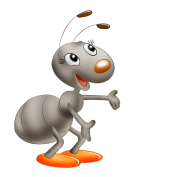 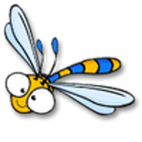 Басня 
«Стрекоза и Муравей»
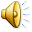 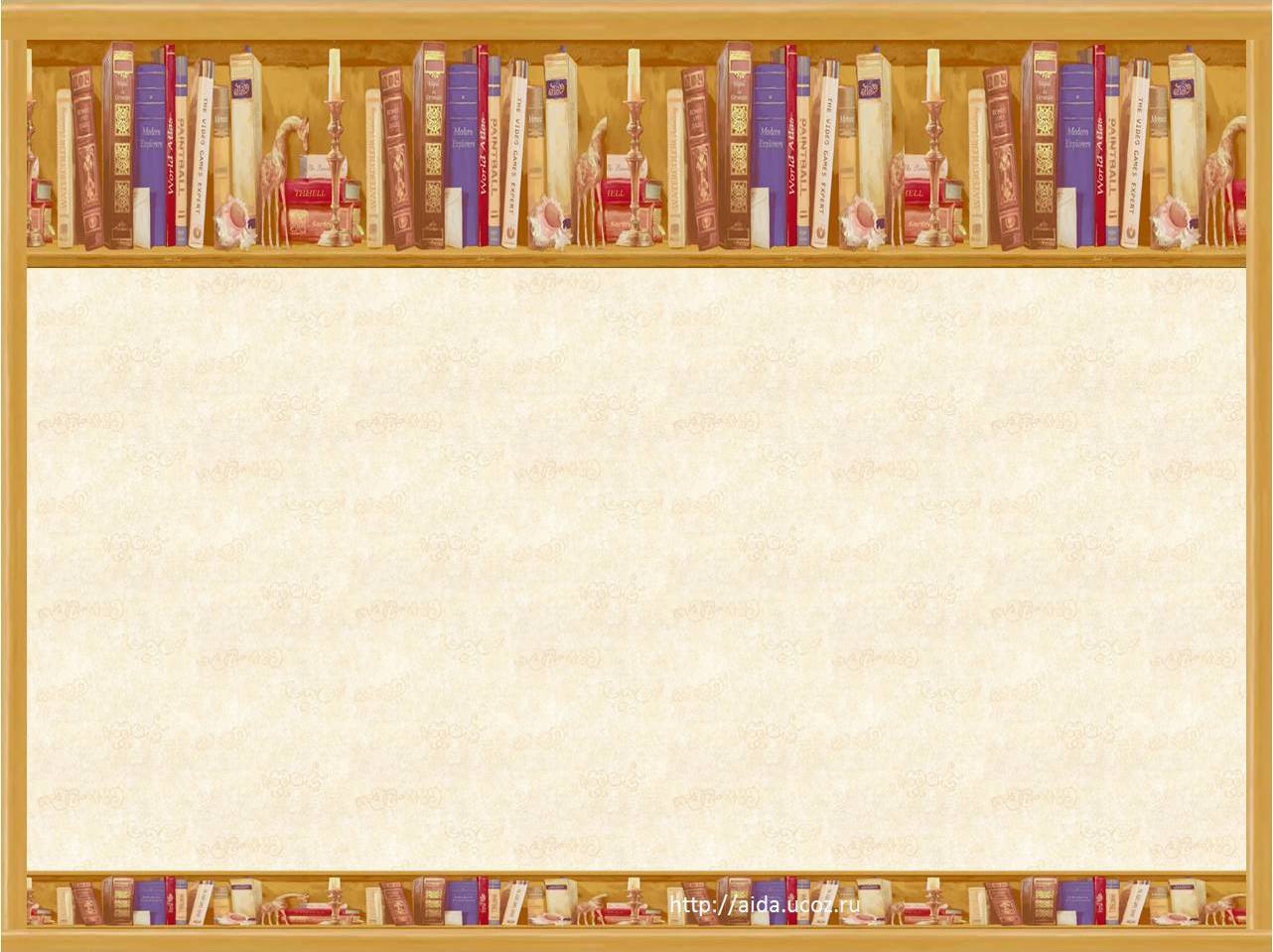 попрыгунья
злой тоской удручена
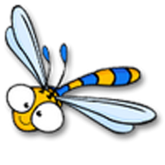 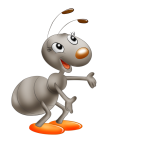 лето красное
до вешних дней
мурава
оглянуться не успела
голову вскружило
зима катит в глаза
помертвело чисто поле
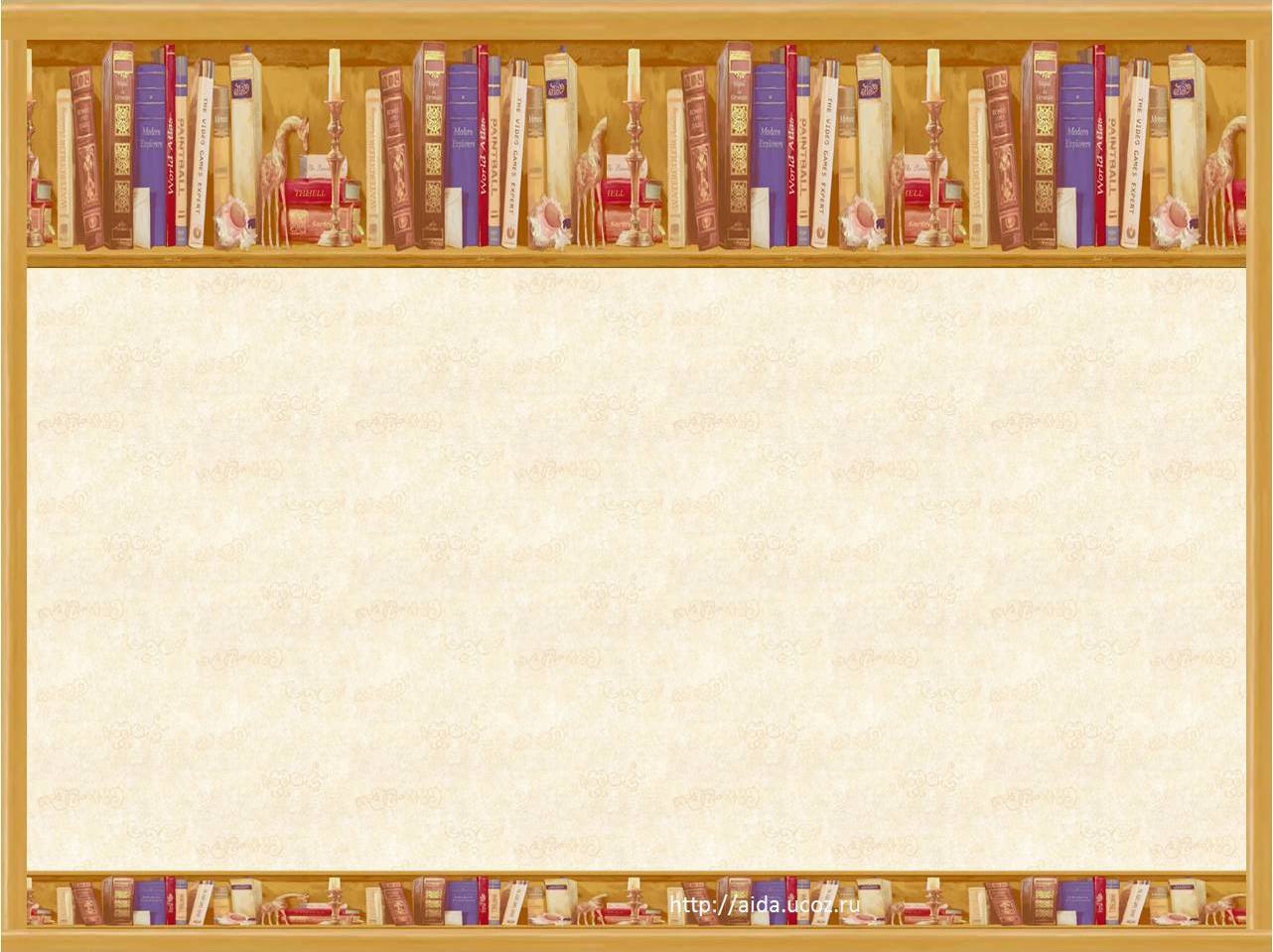 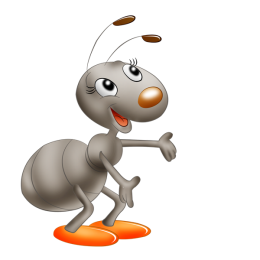 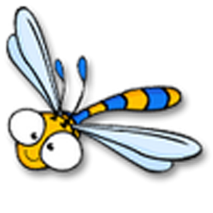 «Ты всё пела? Это дело:
Так поди же попляши!»
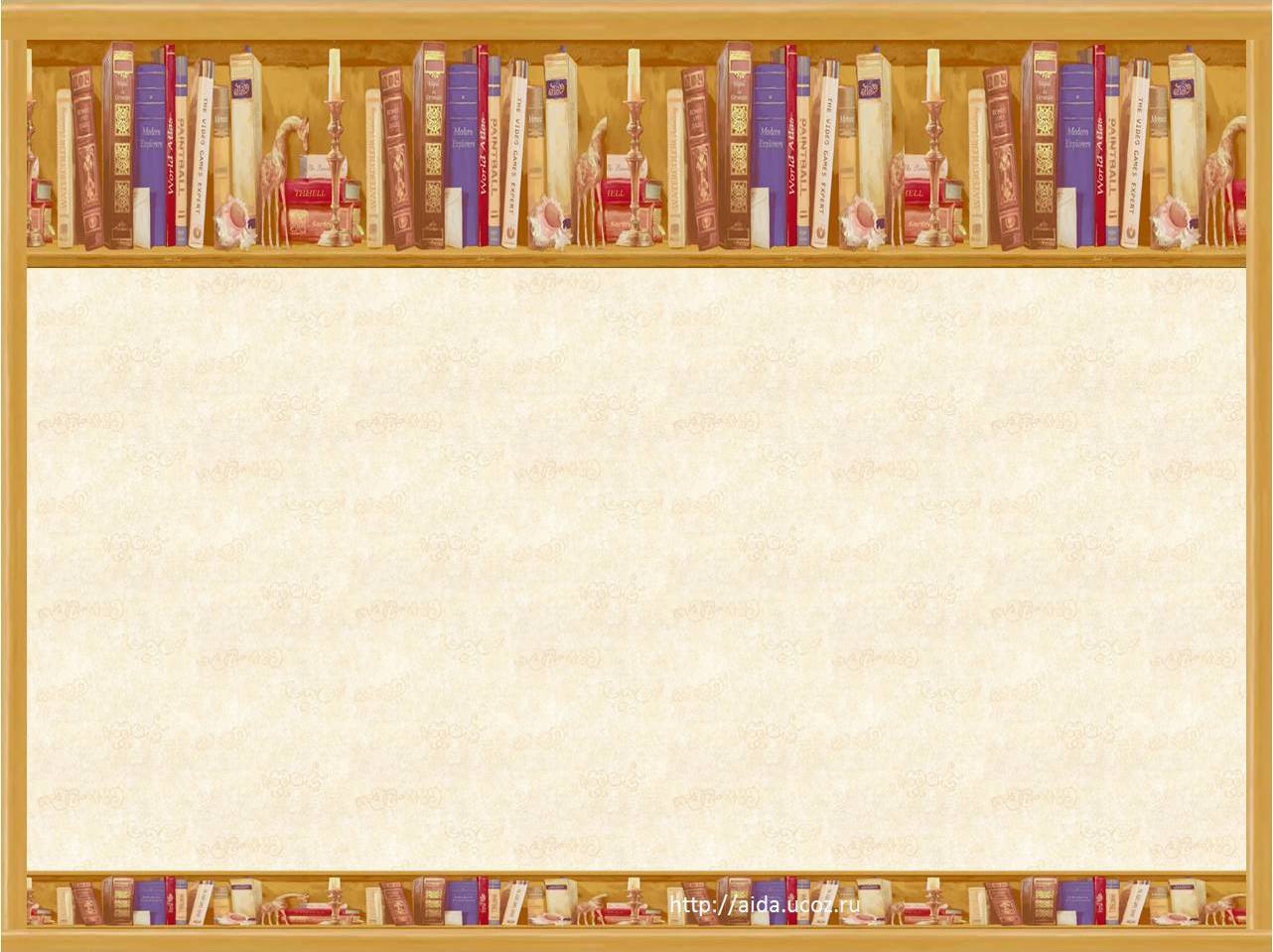 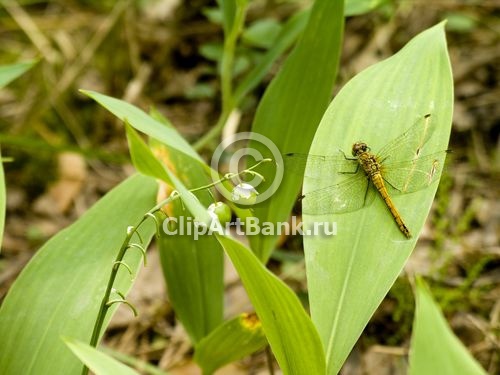 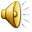 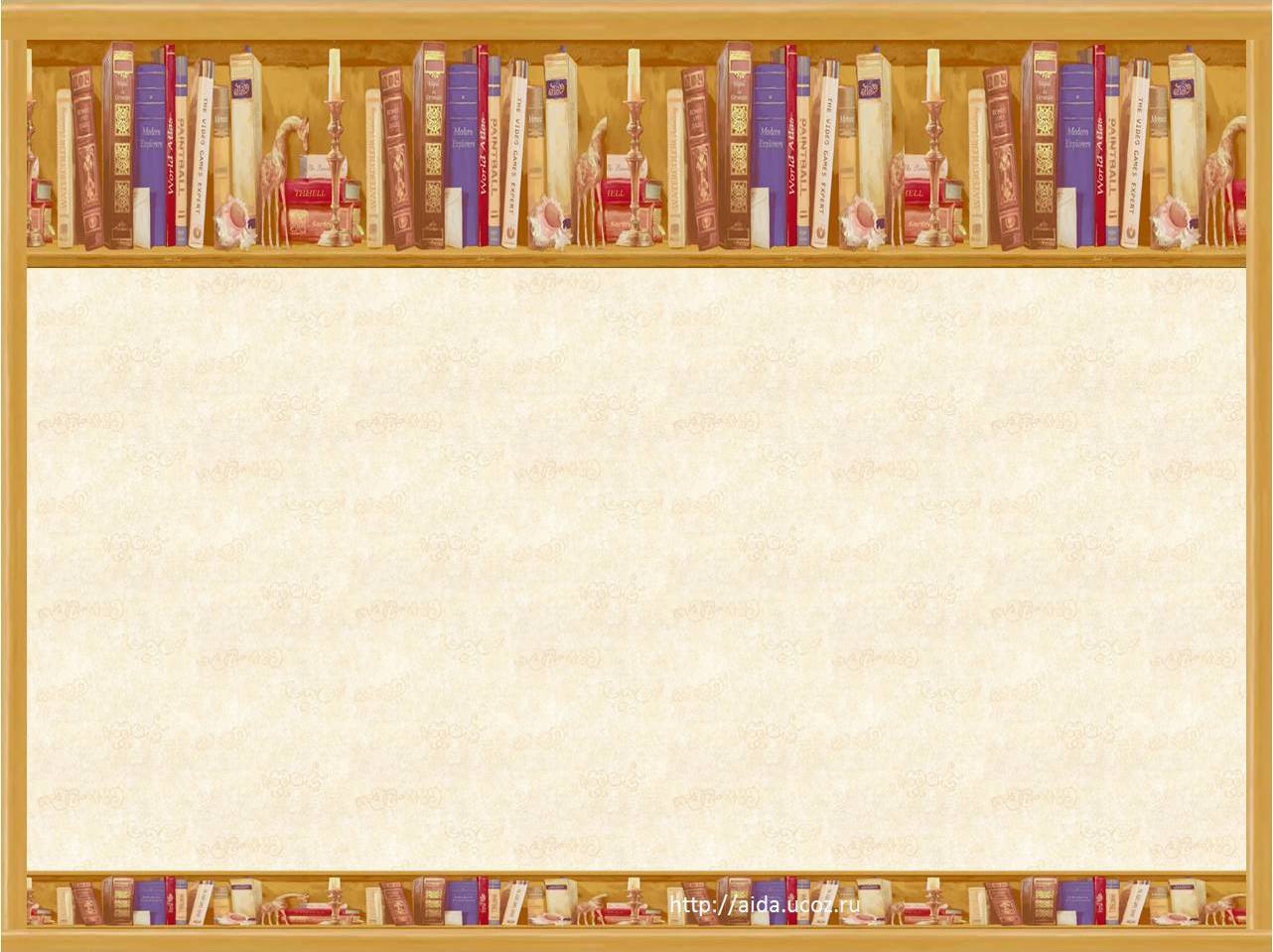 Поспешишь – людей насмешишь.
Скучен день до вечера, 
коли делать нечего.
Делу – время, потехе - час.
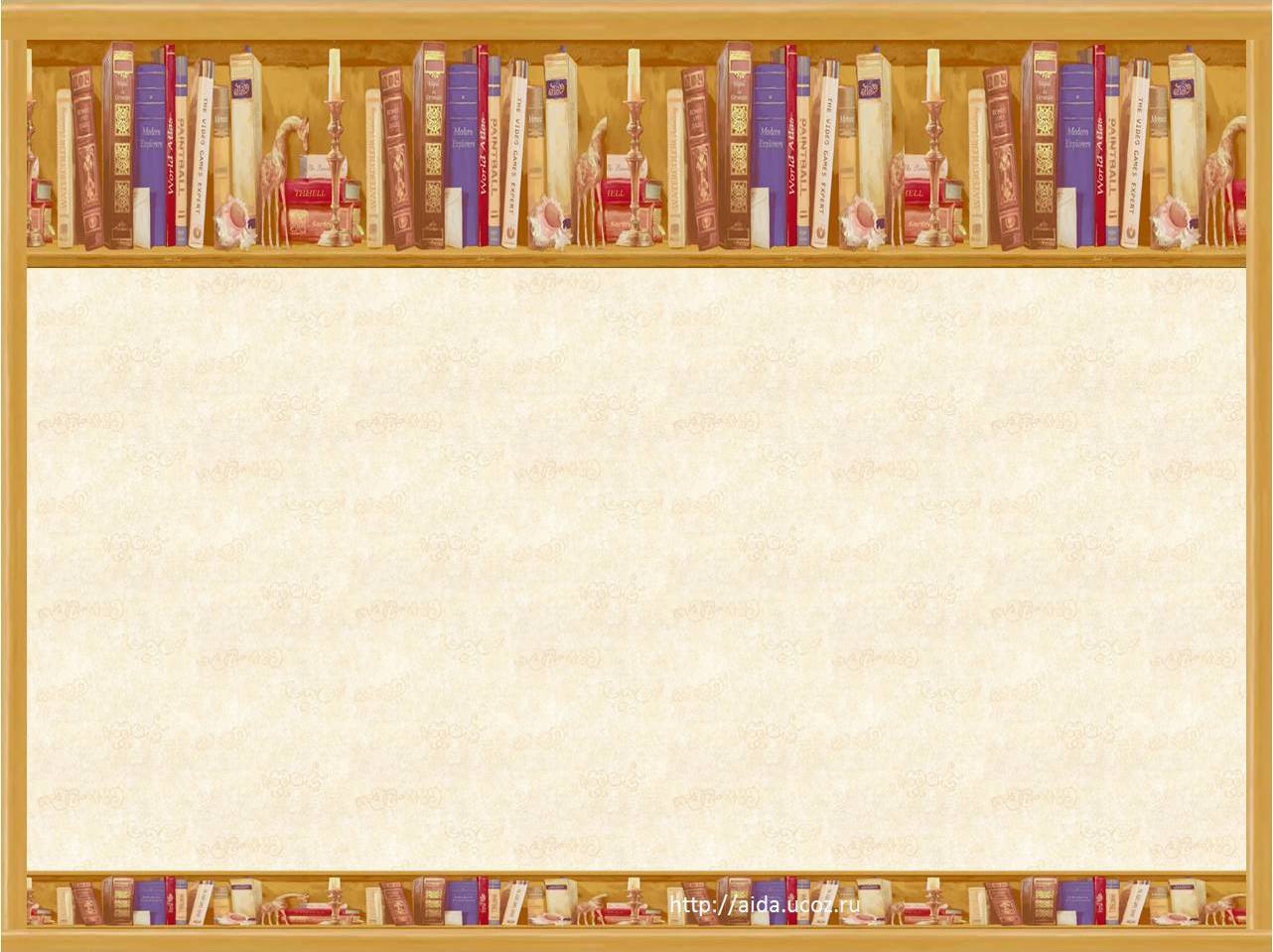 Домашнее задание (на выбор)
1) Читать басню наизусть. 
2) Придумать свой конец басни, если бы Муравей всё-таки пустил Стрекозу к себе жить.
3) Найти и прочитать басню Л.Н.Толстого, которая тоже называется "Стрекоза и Муравей", и сравнить её с басней И.А.Крылова.
4) Инсценировать басню.
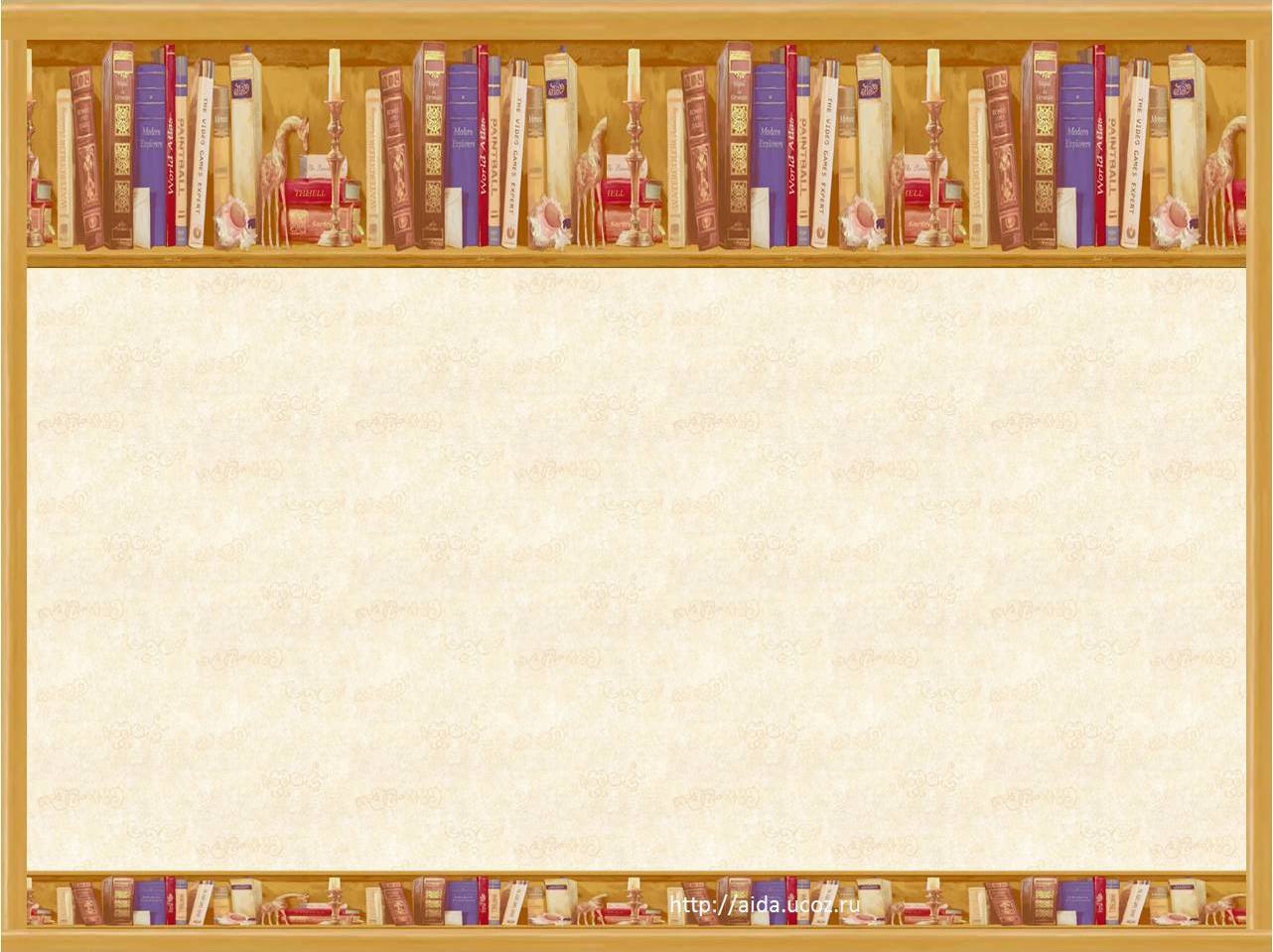 Самооценка
Интересно – неинтересно;
Устал – не устал;
Доволен собой – не очень доволен собой;
Старался – не старался;
Волновался на уроке – не волновался.
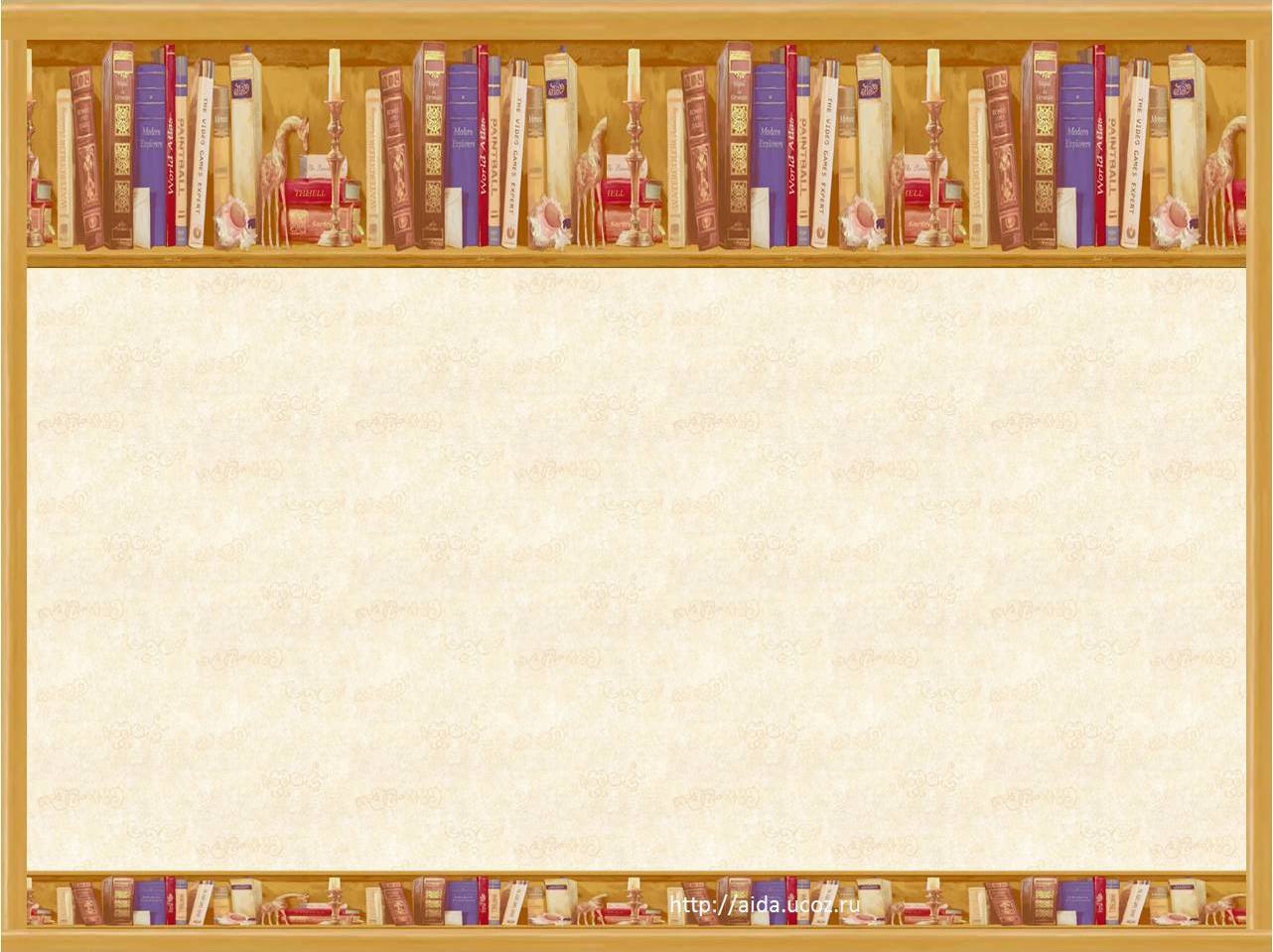 Спасибо за урок